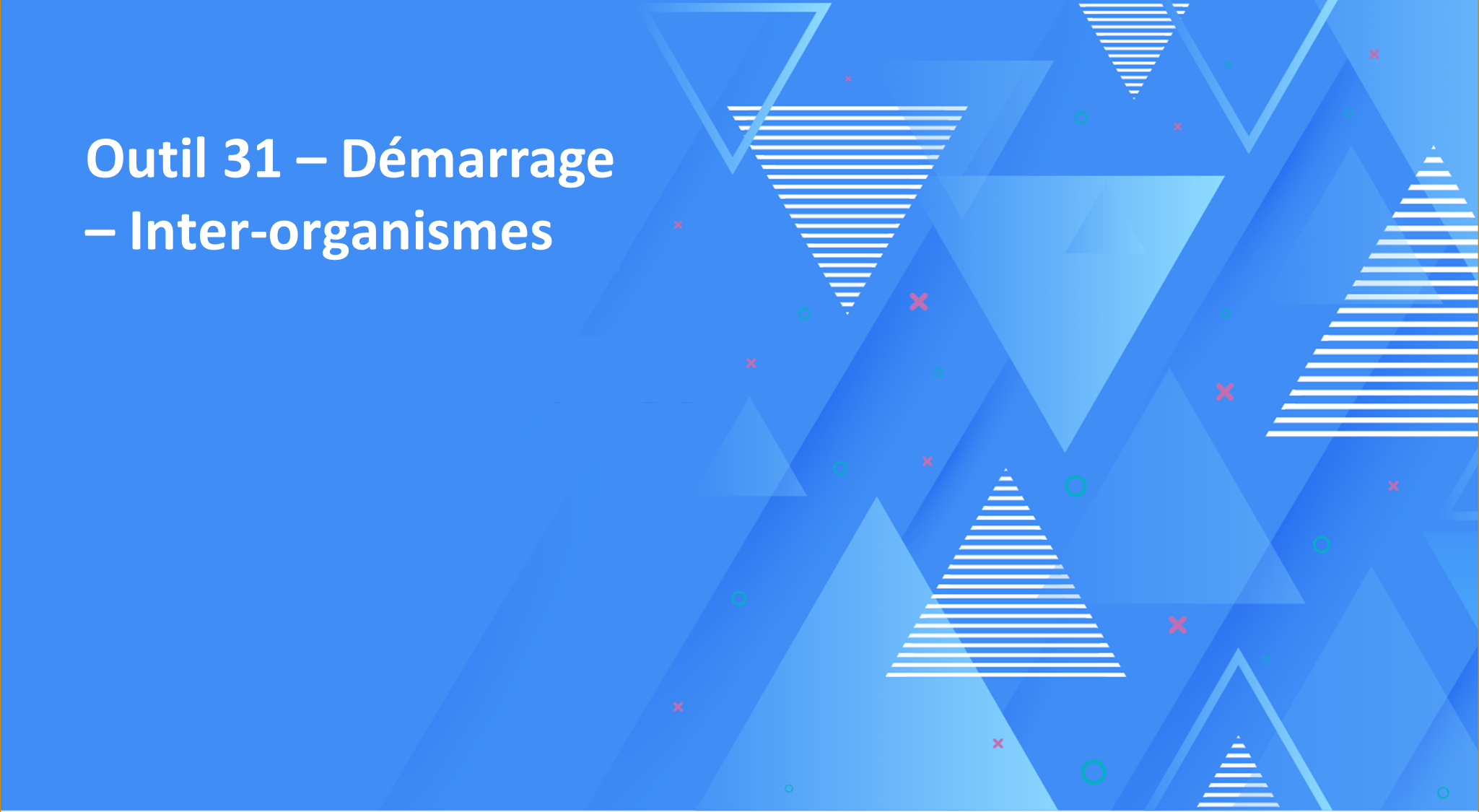 Outil 31 – Rencontre de démarrage Contexte inter-organismes
Rencontre de démarrage
Les pratiques d’action communautaire et l’autonomie des destinataires
INSÉRER LA DATE
Aujourd’hui nous allons :
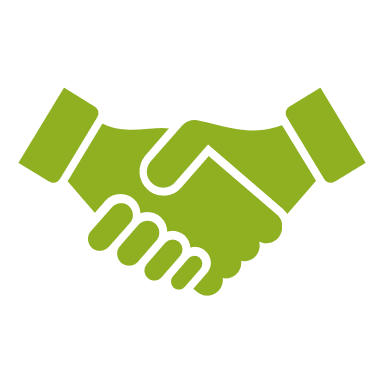 Faire connaissance
Présenter le projet, la démarche et ses objectifs
Pourquoi le projet? Pourquoi je participe?
Votre implication, le calendrier et le nombre de rencontres
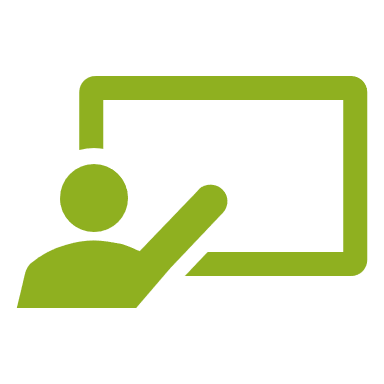 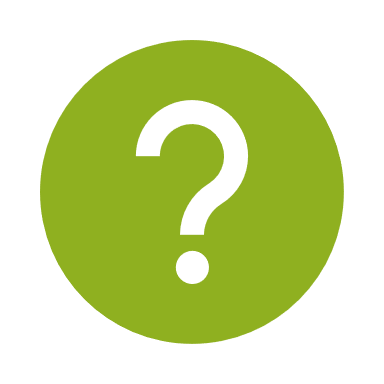 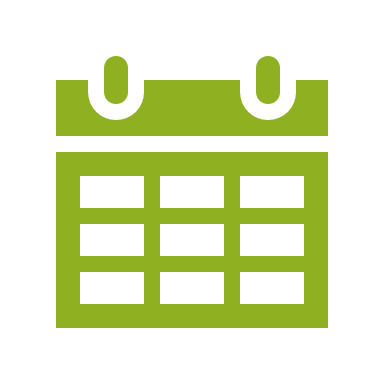 Projet de formation-accompagnement
Présentation du projet
Les pratiques d’action communautaire et l’autonomie des destinataires
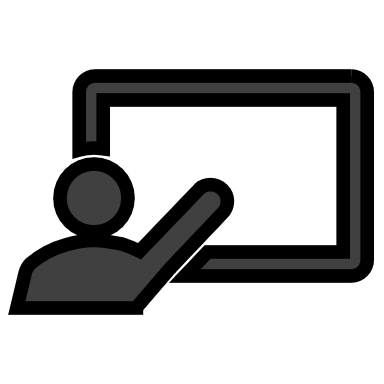 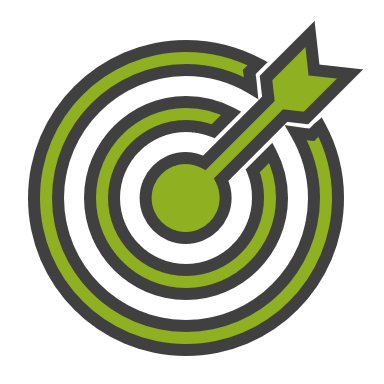 Accompagner chaque organisme dans une démarche réflexive sur l’autonomie des destinataires
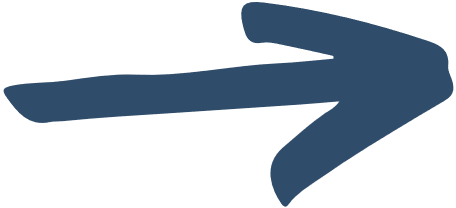 Objectifs
Faire le point sur les pratiques d’autonomie actuelles de votre organisme respectif et celles que vous souhaitez voir se développer
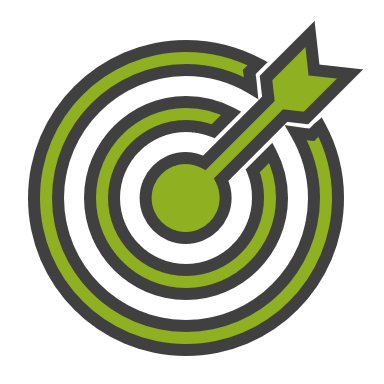 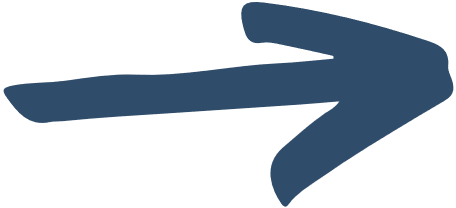 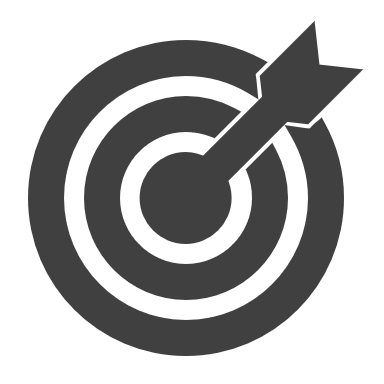 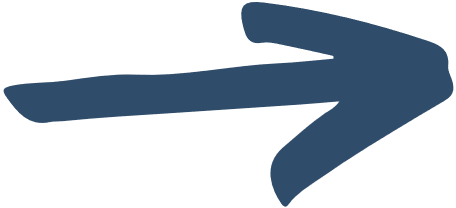 Orienter le développement de votre organisme (si besoin)
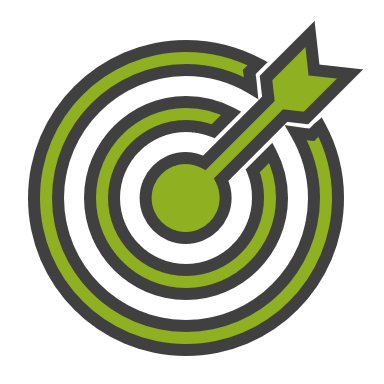 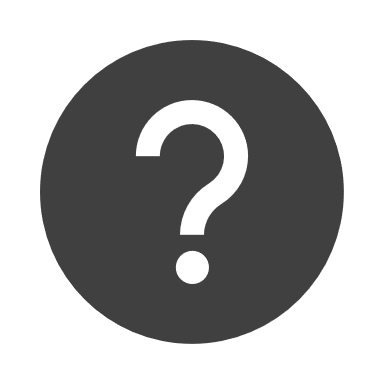 Pourquoi le projet? Pourquoi je participe?
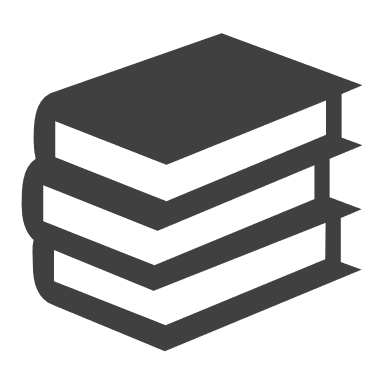 Aspect formatif : apprendre sur les 
    pratiques des organismes communautaires
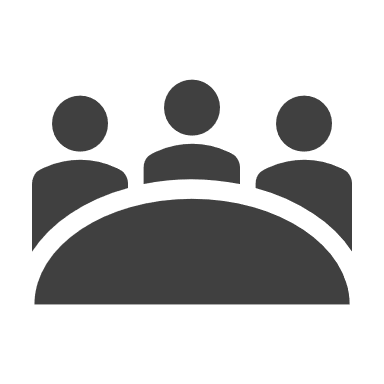 Considérer le point de vue des destinataires et des intervenant·e·s sur les pratiques de l’organisme et l’autonomie qu’elles permettent de développer!
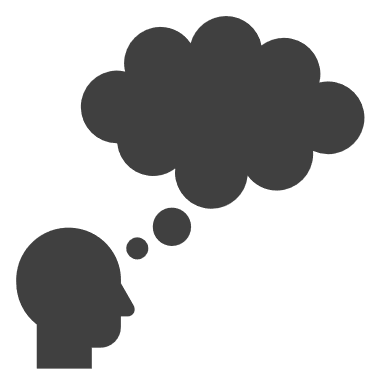 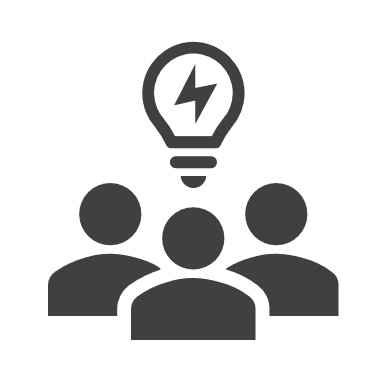 Réfléchir ensemble à l’amélioration des pratiques et activités (si besoin)
Les intervenant·e·s 










Les destinataires qui fréquentent l’organisme et participent aux activités
2 groupes impliqués
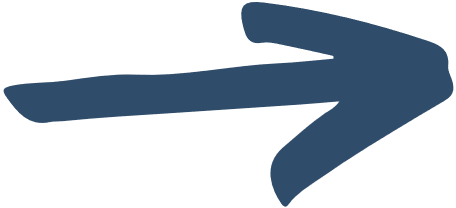 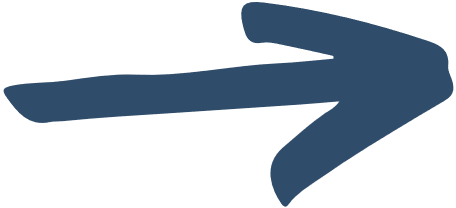 Nombre de rencontres
Votre implication
Les étapes de la démarche
1990 et 2000
1970-1980
2004…
1960 et 1970
3
1
2
Rencontre de mise en commun entre les participant·e·s des deux groupes
Ateliers de réflexion par groupe (2 groupes au total)
Rencontre de démarrage
Ateliers de réflexion par groupe
Les étapes de la démarche
Les étapes de la démarche
1990 et 2000
1970-1980
2004…
1960 et 1970
2
Ateliers de réflexion par groupe (2 groupes au total)
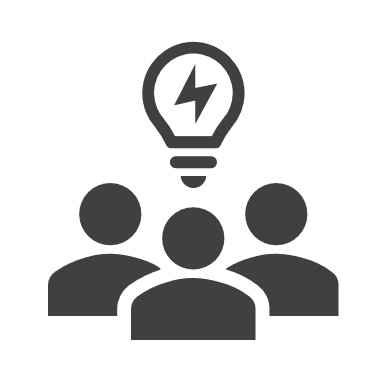 Ateliers de réflexion par groupe
Durée: 3h
Ateliers de réflexion par groupe
Objectifs et déroulement
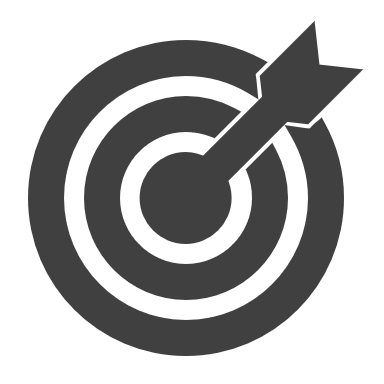 ATTENTION : il n’y a pas de mauvaises réponses. Votre point de vue, votre expérience!
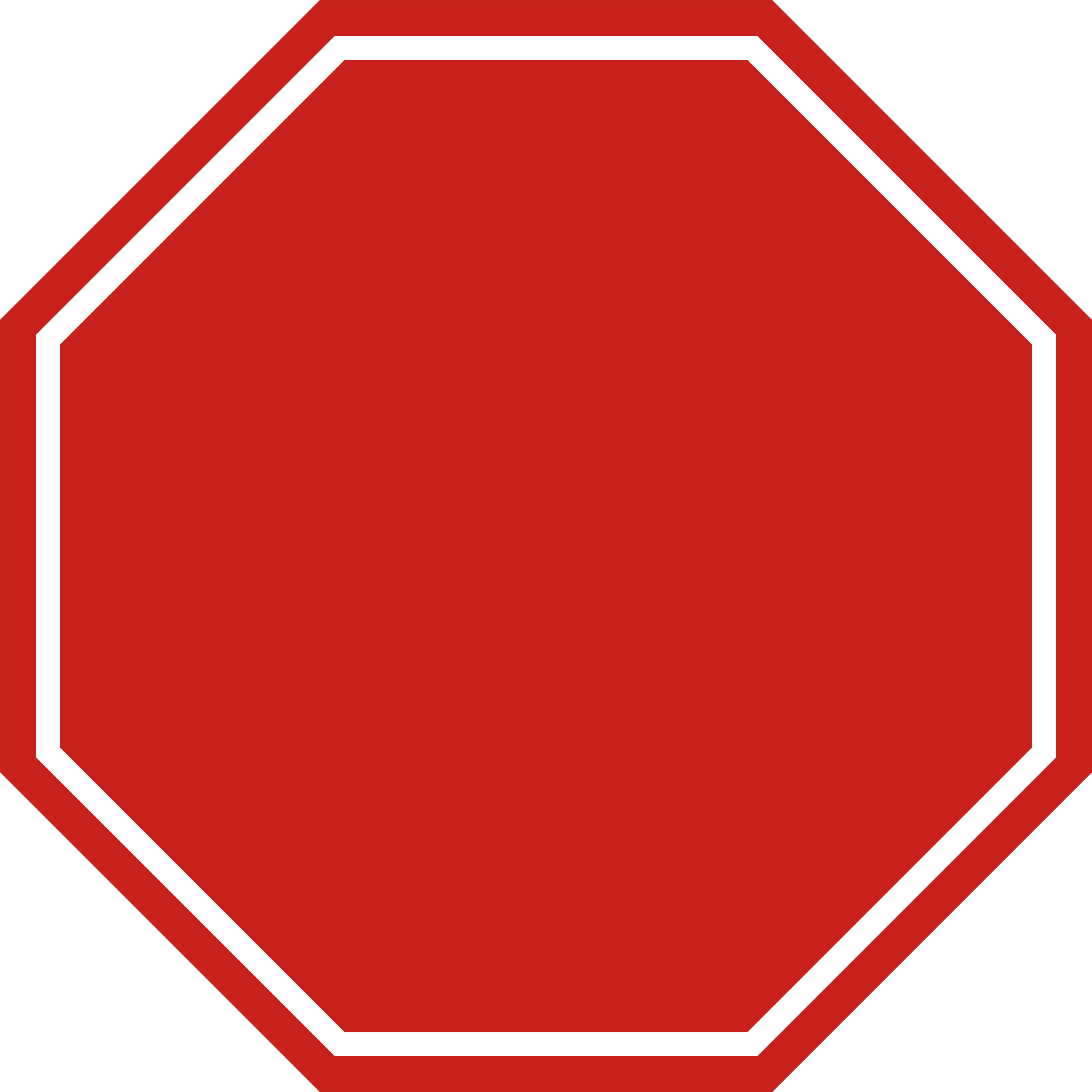 Aspects formatifs
Ateliers de réflexion par groupe
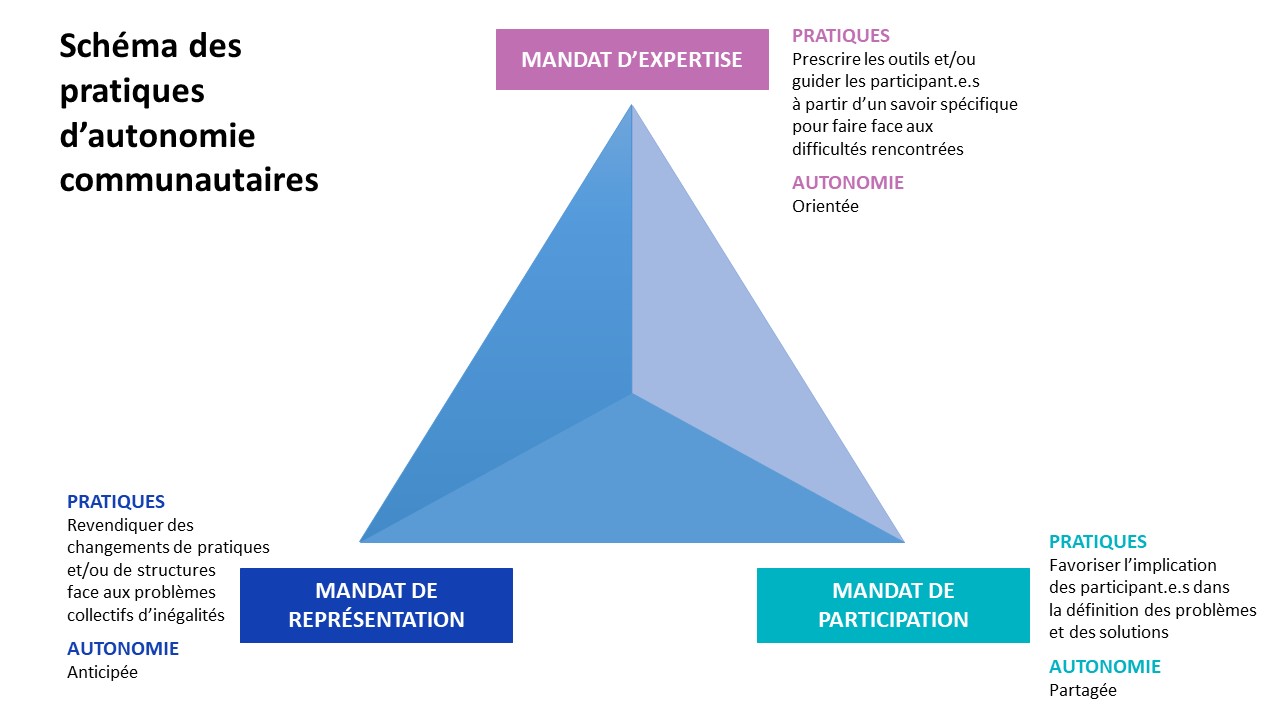 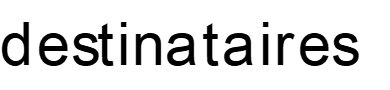 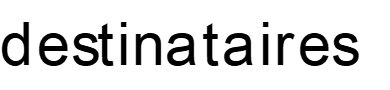 Rencontre de mise en commun entre les participant·e·s des deux groupes
Les étapes de la démarche
Les étapes de la démarche
1990 et 2000
1970-1980
2004…
1960 et 1970
3
Rencontre de mise en commun entre les participant·e·s des deux groupes
Rencontre de mise en commun entre les participant·e·s des deux groupes
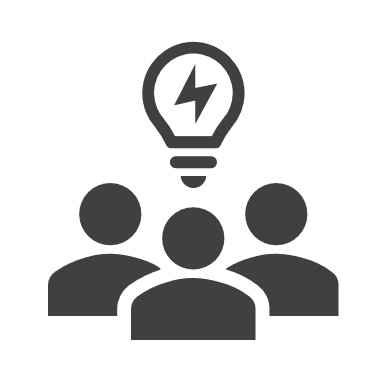 Durée: 3h
Rencontre de mise en commun entre les participant·e·s des deux groupes
Objectifs et déroulement
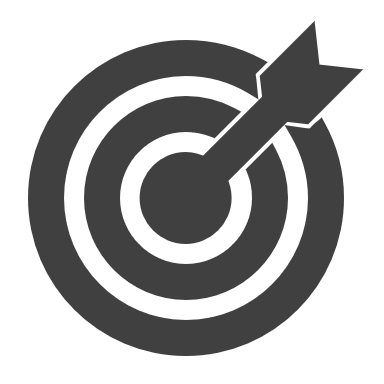 ATTENTION : il n’y a pas de mauvaises réponses. Votre point de vue, votre expérience!
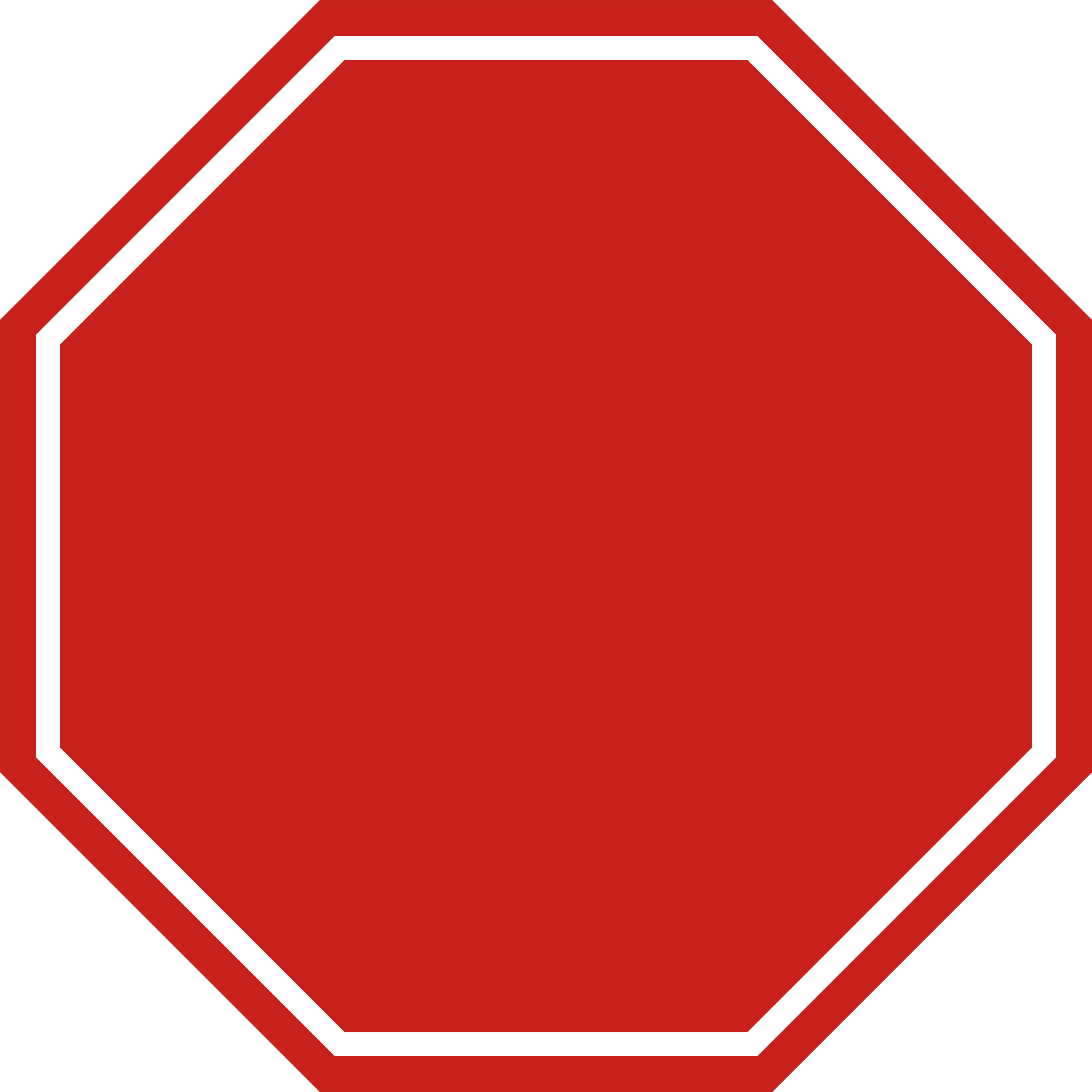 Questions? 
À vous la parole!
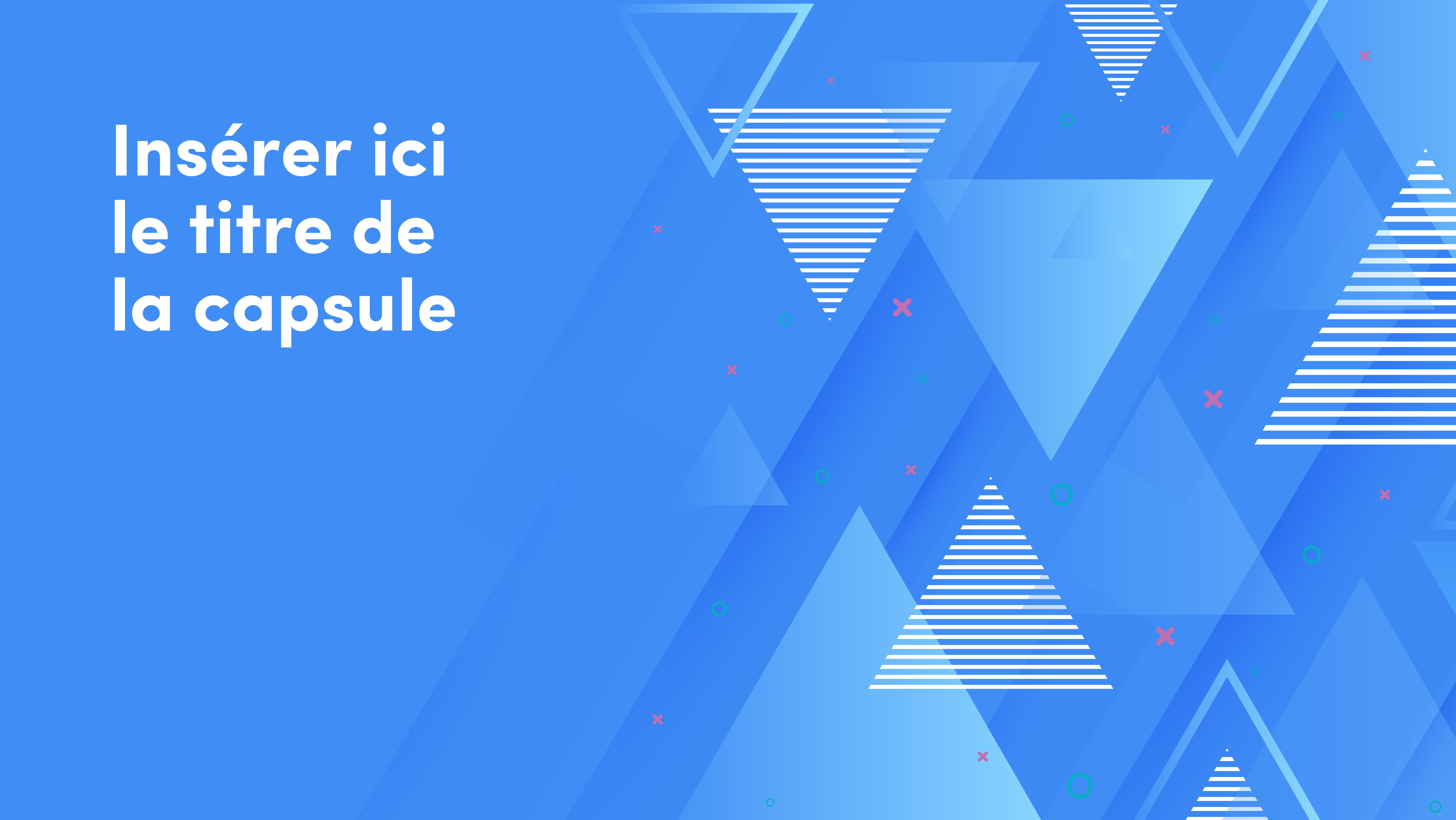 Outil 31 – Rencontre de démarrageContexte inter-organismes
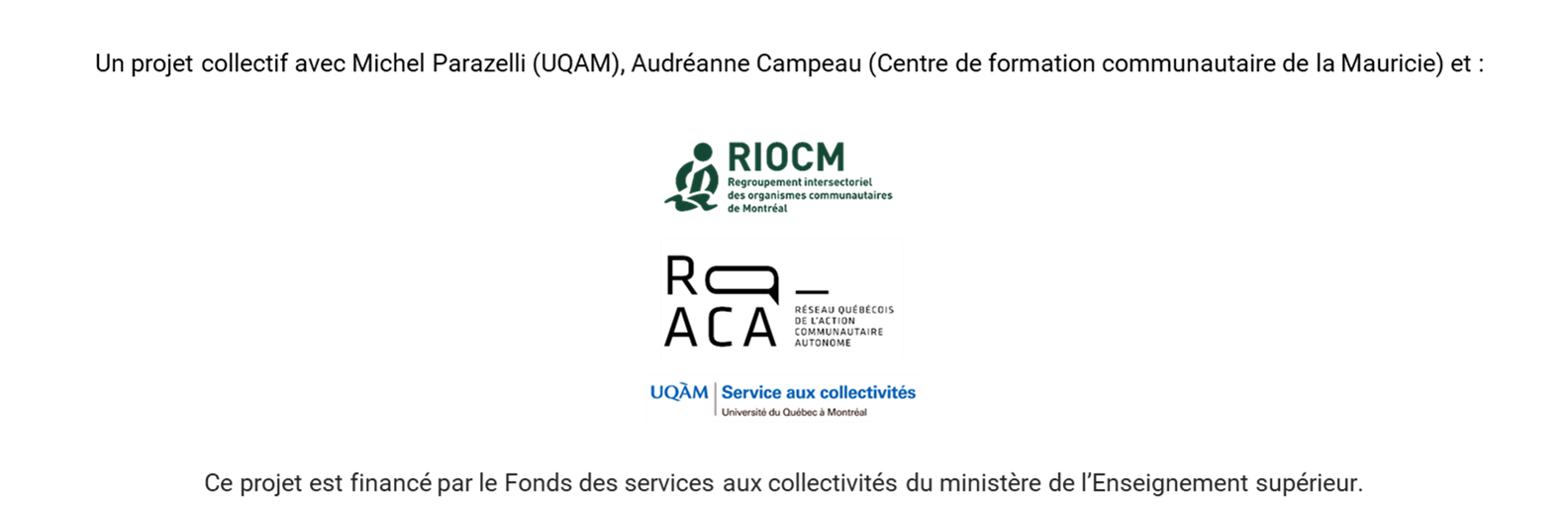 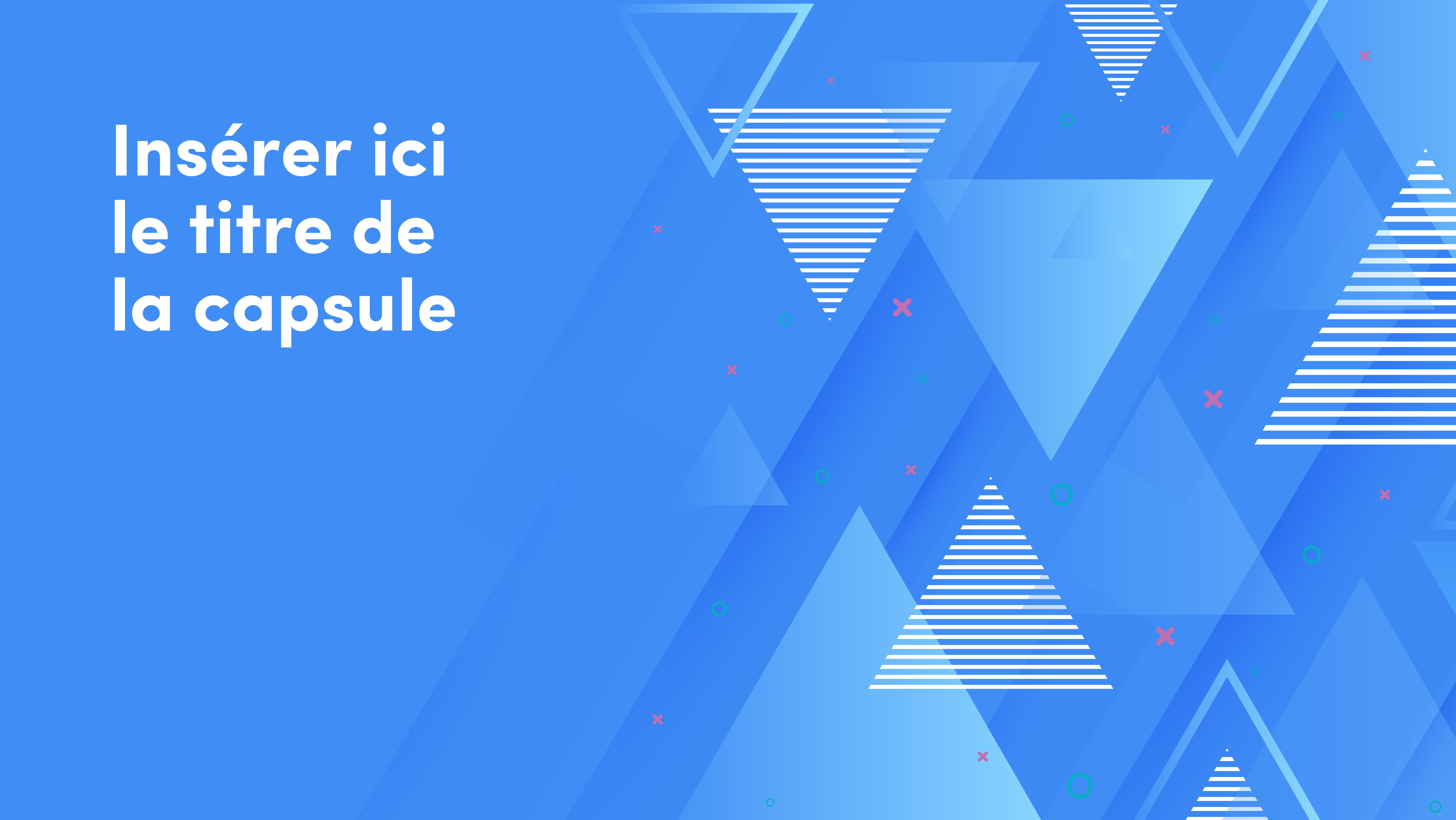 Outil 31 – Rencontre de démarrageContexte inter-organismes
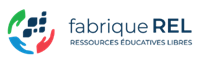 Sauf indications contraires, le contenu de ce document électronique est disponible en vertu des conditions de la Licence Creative Commons Attribution - Pas d’utilisation commerciale - Partage dans les mêmes conditions 4.0 International
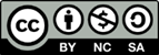 Vous êtes autorisé à : 
Partager – Copier, distribuer et communiquer le matériel par tous moyens et sous tous formats. 
Adapter – Remixer, transformer et créer à partir du matériel. 

Selon les conditions suivantes : 
Paternité – Vous devez citer le nom de l’auteur original. 
Pas d’utilisation commerciale – Vous n’avez pas le droit d’utiliser le matériel à des fins commerciales. 
Mêmes conditions – Si vous remixez, transformez, ou créez à partir du matériel composant l'Œuvre originale, vous devez diffuser l'Œuvre modifiée avec la même licence. 

Pour citer cet outil : 
Parazelli, M. et Campeau, A. (2022). Outil 31 – Rencontre de démarrage – Contexte inter-organismes. Dans Pratiques d’action communautaire et d’autonomie des destinataires. https://autonomiecommunautaire.uqam.ca/wp-content/uploads/sites/34/2022/11/Outil-31.pptx. Licence CC BY NC SA 4,0 International.
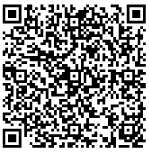